CHAPTER - 5ACIDS, BASES AND SALTS
CLASS                             :- VII 
SUBJECT                        :- SCIENCE
1) Tastes of some common edible substances :-
Edible substances have different tastes. Some have sour taste, some have bitter taste, some have sweet taste and some have salty taste.
2) Acids :-
Acids are substances which have sour taste. These substances are acidic in nature.
3) Bases :-
Bases are substances which have bitter taste and have a soapy touch. These substances are basic in nature.
4) Neutral substances :-
Substances which are neither acidic nor basic are 
called neutral substances.
 Eg:- sugar solution, salt solution, distilled water etc.

5) Indicators :-
    Substances which change their colour in acidic and 
basic solutions are called indicators.
    Eg :- Litmus, Turmeric, China rose petals are some 
naturally occuring indicators.
6) Natural indicators :-
a) Litmus as indicator :-     
    Litmus is a natural indicator obtained from lichens. It is available in the form of solution as blue litmus solution and red litmus solution or as strips of paper as blue litmus paper and red litmus solution.
     In distilled water its colour is purple. In acidic solution it turns red and in basic solution it turns blue.
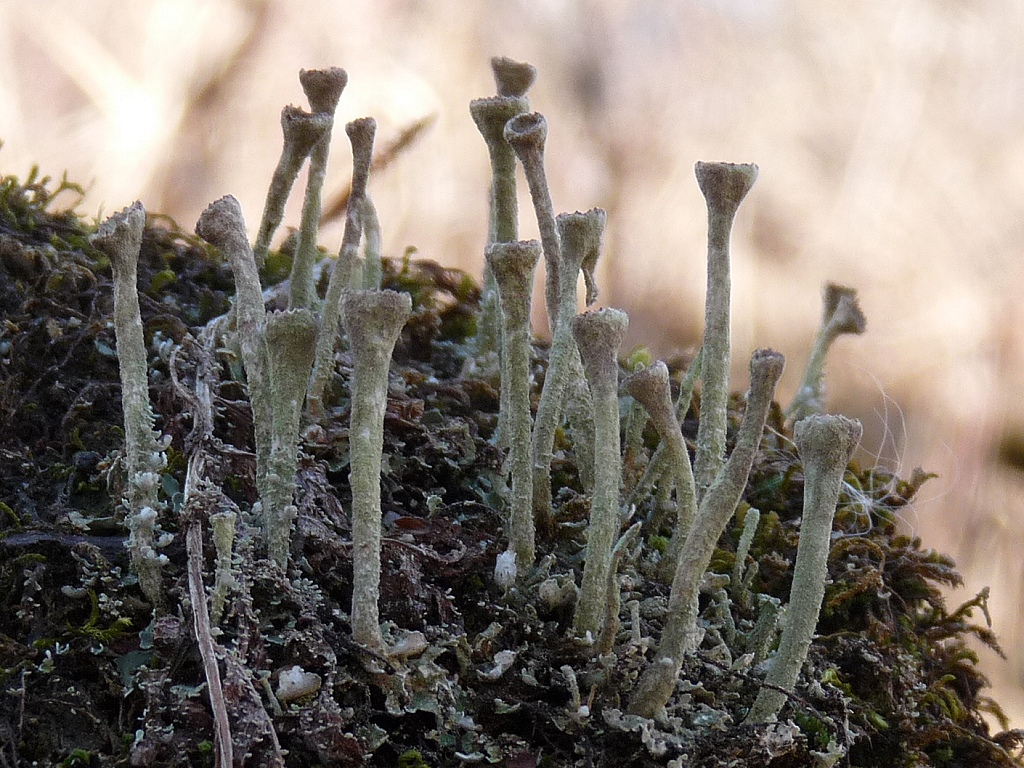 Effect of litmus paper on different solutions :-
b) Turmeric as indicator :-
Turmeric is a natural indicator obtained from turmeric. It  can be used as turmeric solution or as turmeric paper. In acidic solution it turns                and in basic solution it turns

Effect of turmeric solution on different solutions :-
c) China rose as indicator :-
China rose is a natural indicator obtained from the petals of china rose flower. It is used as china rose solution. In acidic solution it turns dark pink (magenta) and in basic solution it turns green. 
Effect of china rose solution on different solutions :-
d) Effect of acids and bases on natural indicators :-
7) Neutralisation :-
The reaction between an acid and a base is called neutralisation.
   In a neutralisation reaction salt and water are formed.
   Process of neutralisation :-
   Take some dilute hydrochloric acid in a test tube. Add 
2 – 3 drops of phenolphthalein to it. The solution will be 
colourless. Add dilute sodium hydroxide solution to it drop 
by drop and stir it. Continue adding sodium hydroxide drop 
by drop till the solution becomes pink in colour.
    When an acidic solution is mixed with a suitable amount of a basic solution, it becomes a neutral solution.
8) Salts :-
Salts are substances formed by the reaction between acids and bases.

   Acid  +  Base                          Salt  +  Water

   Eg :- Hydrochloric acid reacts with sodium hydroxide to form Sodium chloride and water.

Hydrochloric  +  Sodium                          Sodium  +  Water 
      acid             hydroxide                        chloride
    (Acid)              (Base)                               (Salt)
8) Neutralisation in everyday life :-
i) Indigestion :-  If the stomach produces too much hydrochloric acid, it causes indigestion. It can be neutralised by taking an antacid like Milk of magnesia (Magnesium hydroxide) which is basic.
 ii) Ant sting :-    When an ant bites, it injects formic acid. It can be neutralised by applying baking soda or calamine which are basic.
iii) Soil treatment :-  Plants do not grow well if the soil is too acidic or too basic. If the soil is acidic it can be neutralised by adding quick lime (Calcium oxide) or slaked lime (Calcium hydroxide) which are basic. If the soil is basic it can be neutralised by adding organic matter which releases acids.
iv) Factory wastes :- Factory wastes which are sent into water bodies contain acids which can kill fishes and other organisms. It can be neutralised by adding basic substances.